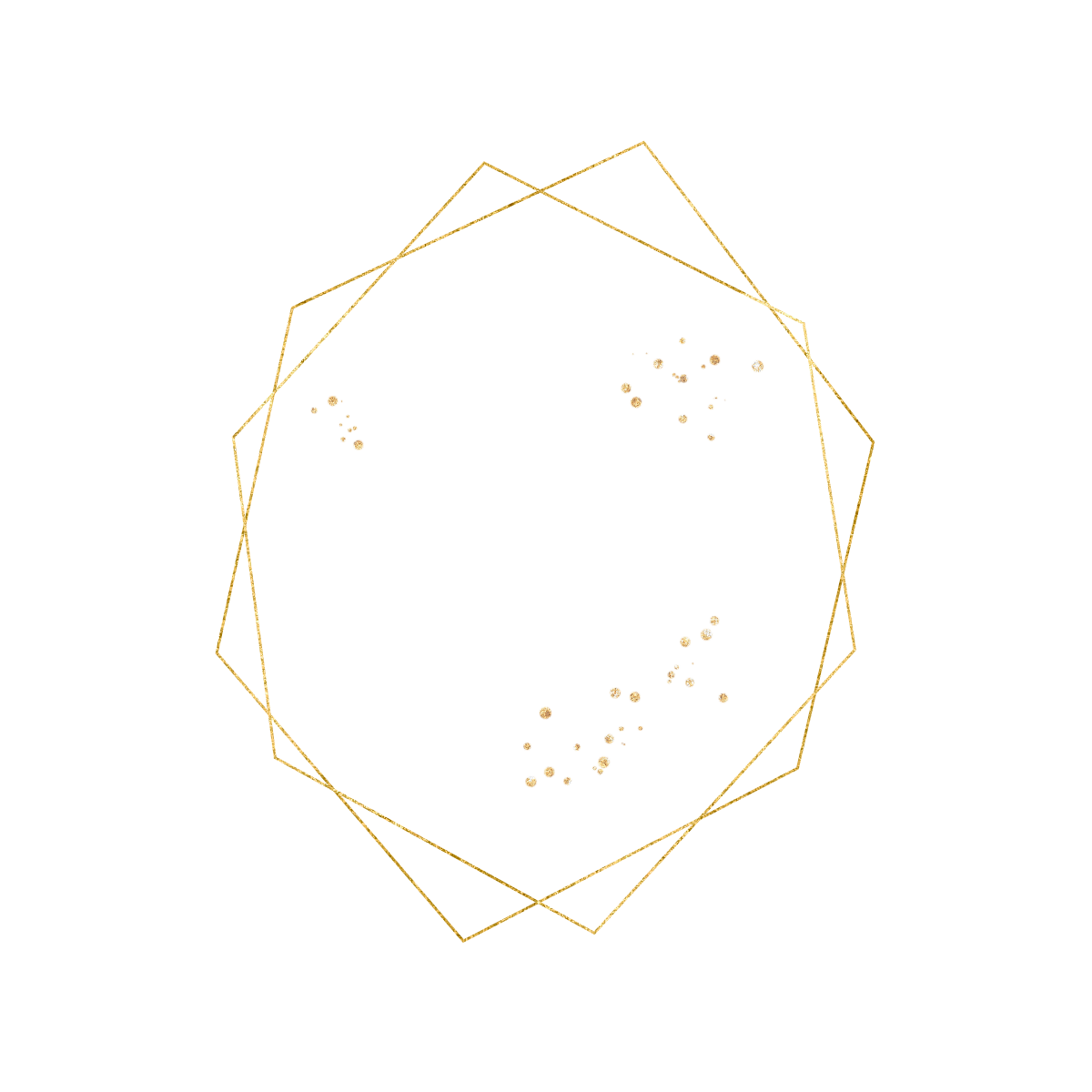 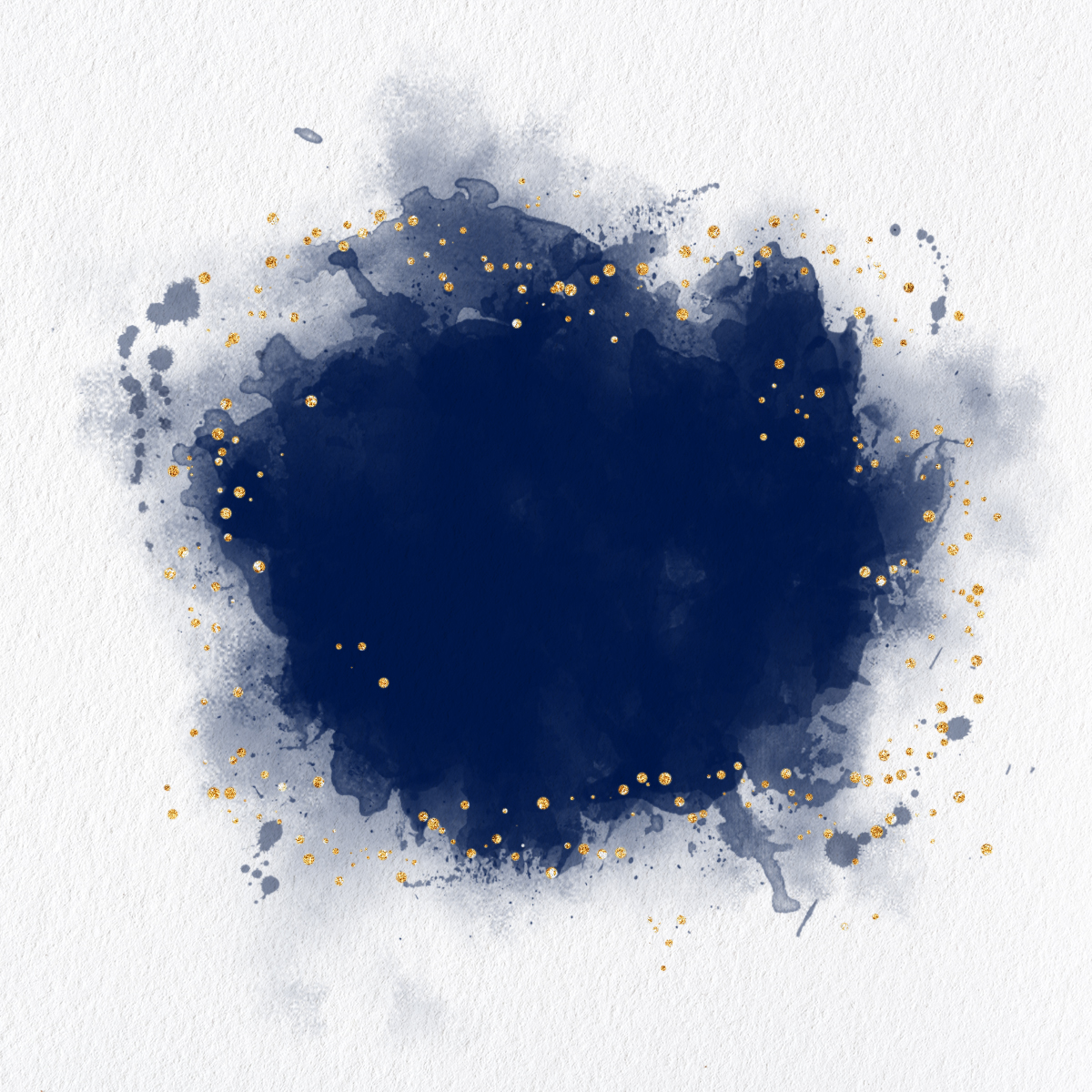 Don’t wait for the
美好时刻
Take the moment and make it
perfect
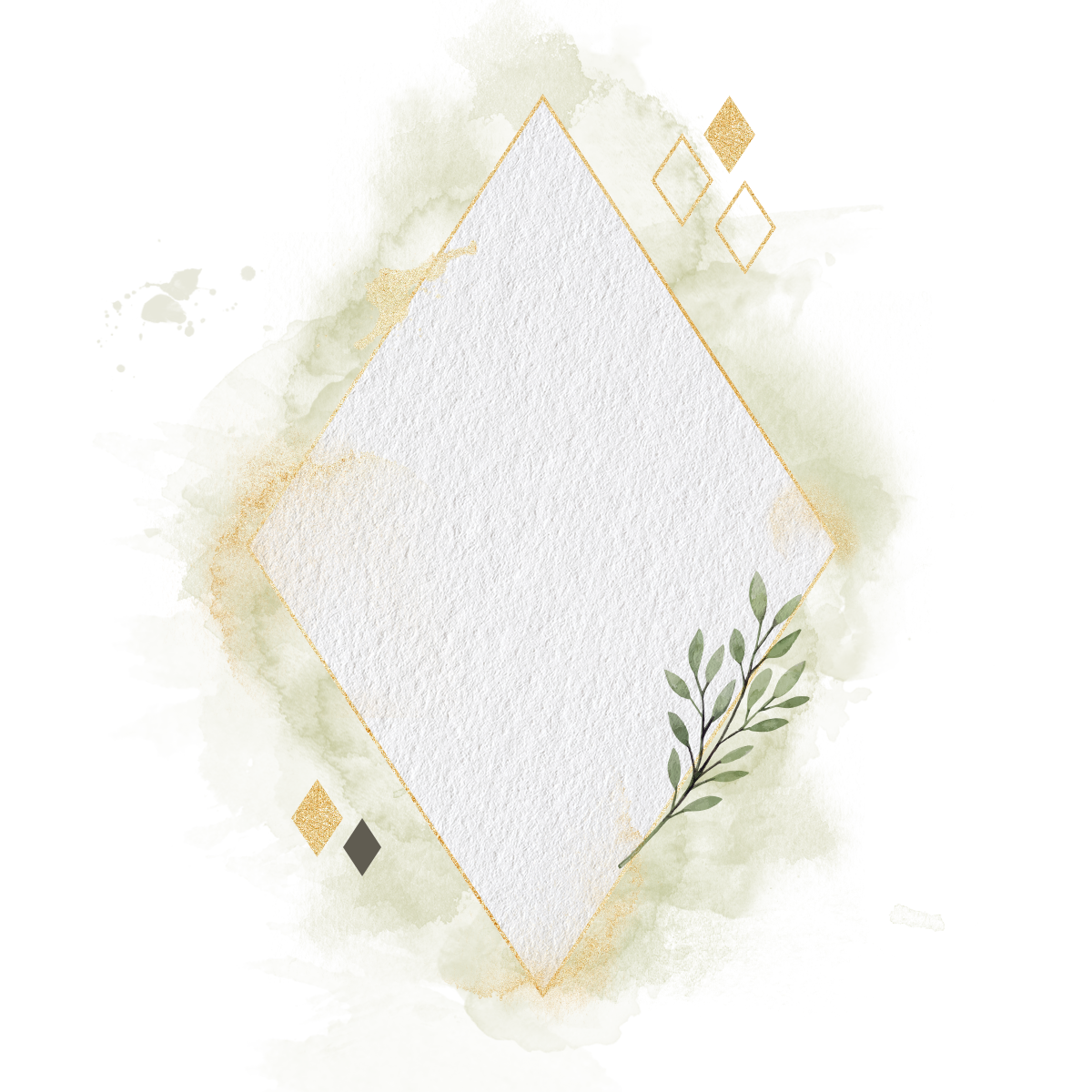 CONTENT
01
03
美好时刻
美好时刻
美好时刻
美好时刻
Market analysis
Project description
Project planning
Return on investment
02
04
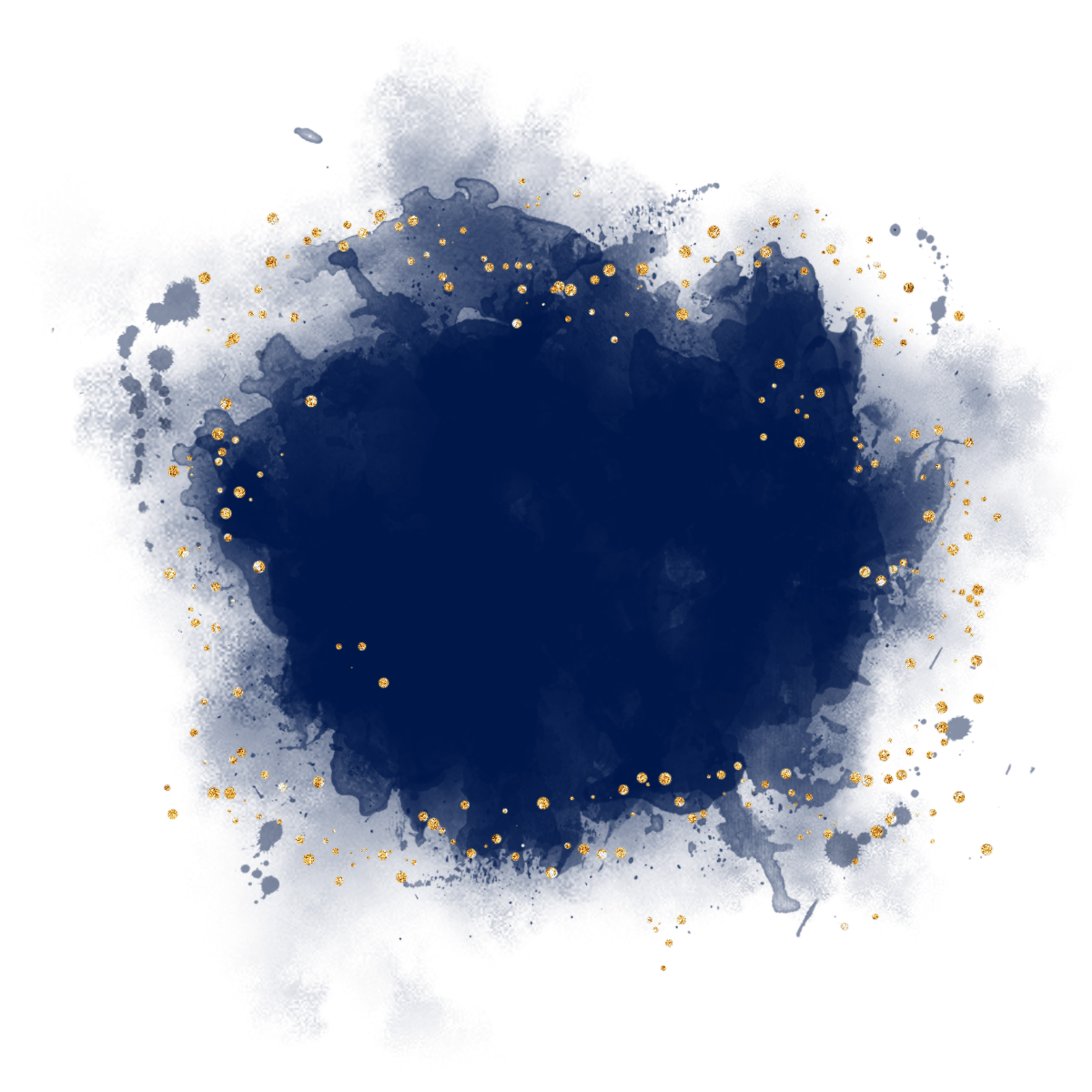 Don’t wait for the
第壹部分
Take the moment and make it
perfect
hello!
e7d195523061f1c0c2b73831c94a3edc981f60e396d3e182073EE1468018468A7F192AE5E5CD515B6C3125F8AF6E4EE646174E8CF0B46FD19828DCE8CDA3B3A044A74F0E769C5FA8CB87AB6FC303C8BA3785FAC64AF5424785C80615233B8BFBBF93FB15EF9F2842CC31512510A59567CDFC09C4B330B78657F3B5013869B76B2251005608998399849F59FA1FABB539
Ut wisi enim ad minim veniam, quis nostrud exerci tation ullamcorper nibh euismod tincidunt ut laoreet dolore magna aliquam erat volutpat. Ut wisi enim ad minim veniam, quis nostrud exerci. exerci tation ullamcorper nibh euismod tincidunt ut  dolore magna aliquam erat volutpat. Ut wisi enim ad minim veniam, quis nostrud exerci. exerci tation ullamcorper nibh euismod tincidunt ut .
美好时刻
美好时刻
美好时刻
Director
Director
Director
美好时刻
美好时刻
美好时刻
Director
Director
Director
美好时刻
e7d195523061f1c0c2b73831c94a3edc981f60e396d3e182073EE1468018468A7F192AE5E5CD515B6C3125F8AF6E4EE646174E8CF0B46FD19828DCE8CDA3B3A044A74F0E769C5FA8CB87AB6FC303C8BA3785FAC64AF5424785C80615233B8BFBBF93FB15EF9F2842CC31512510A59567CDFC09C4B330B78657F3B5013869B76B2251005608998399849F59FA1FABB539
美好时刻
美好时刻
美好时刻
Lorem Ipsum is simply dummy text for example lorem dummy text for example lorem
Lorem Ipsum is simply dummy text for example lorem dummy text for example lorem
Lorem Ipsum is simply dummy text for example lorem dummy text for example lorem
Ut wisi enim ad minim veniam, quis nostrud exerci tation ullamcorper nibh euismod tincidunt ut laoreet dolore magna aliquam erat volutpat. Ut wisi enim ad minim veniam, quis nostrud exerci. exerci tation ullamcorper nibh euismod tincidunt ut .
美好时刻
e7d195523061f1c0c2b73831c94a3edc981f60e396d3e182073EE1468018468A7F192AE5E5CD515B6C3125F8AF6E4EE646174E8CF0B46FD19828DCE8CDA3B3A044A74F0E769C5FA8CB87AB6FC303C8BA3785FAC64AF5424785C80615233B8BFBBF93FB15EF9F2842CC31512510A59567CDFC09C4B330B78657F3B5013869B76B2251005608998399849F59FA1FABB539
Lorem ipsum dolor sit amet, consectetur adipiscing elit, sed do eiusmod tempor incididunt ut labore et dolore magna aliqua dolore
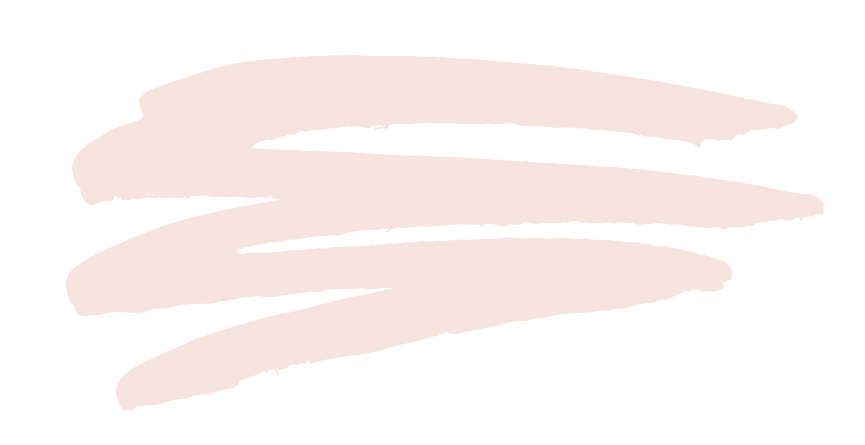 Text 1
Text 2
Ut wisi enim ad minim veniam, quis nostrud
Ut wisi enim ad minim veniam, quis nostrud
Few Words About Our Company
美好时刻
美好时刻
美好时刻
美好时刻
美好时刻
e7d195523061f1c0c2b73831c94a3edc981f60e396d3e182073EE1468018468A7F192AE5E5CD515B6C3125F8AF6E4EE646174E8CF0B46FD19828DCE8CDA3B3A044A74F0E769C5FA8CB87AB6FC303C8BA3785FAC64AF5424785C80615233B8BFBBF93FB15EF9F2842CC31512510A59567CDFC09C4B330B78657F3B5013869B76B2251005608998399849F59FA1FABB539
Designer
Marketing
Founder
Director
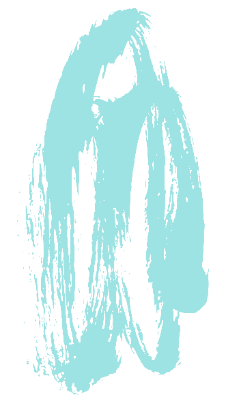 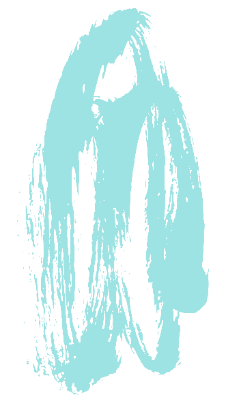 Ut wisi enim ad minim veniam, quis nostrud exerci tation ullamcorper nibh euismod tincidunt ut laoreet dolore magna aliquam erat volutpat
Ut wisi enim ad minim veniam, quis nostrud exerci tation ullamcorper nibh euismod tincidunt ut laoreet dolore magna aliquam erat volutpat
Ut wisi enim ad minim veniam, quis nostrud exerci tation ullamcorper nibh euismod tincidunt ut laoreet dolore magna aliquam erat volutpat
Ut wisi enim ad minim veniam, quis nostrud exerci tation ullamcorper nibh euismod tincidunt ut laoreet dolore magna aliquam erat volutpat
















美好时刻
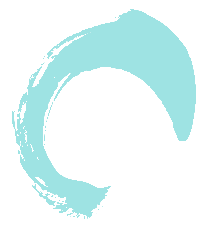 Ut wisi enim ad minim veniam, quis nostrud exerci tation ullamcorper nibh euismod tincidunt ut laoreet dolore magna aliquam era
1
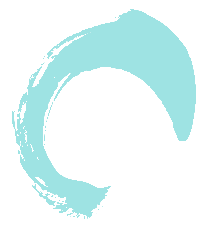 e7d195523061f1c0c2b73831c94a3edc981f60e396d3e182073EE1468018468A7F192AE5E5CD515B6C3125F8AF6E4EE646174E8CF0B46FD19828DCE8CDA3B3A044A74F0E769C5FA8CB87AB6FC303C8BA3785FAC64AF5424785C80615233B8BFBBF93FB15EF9F2842CC31512510A59567CDFC09C4B330B78657F3B5013869B76B2251005608998399849F59FA1FABB539
Ut wisi enim ad minim veniam, quis nostrud exerci tation ullamcorper nibh euismod tincidunt ut laoreet dolore magna aliquam era
2
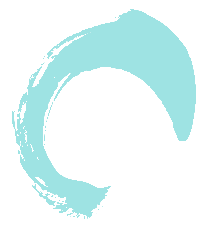 Ut wisi enim ad minim veniam, quis nostrud exerci tation ullamcorper nibh euismod tincidunt ut laoreet dolore magna aliquam era
3
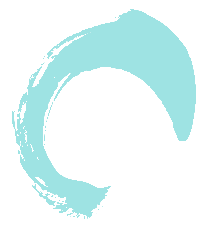 Ut wisi enim ad minim veniam, quis nostrud exerci tation ullamcorper nibh euismod tincidunt ut laoreet dolore magna aliquam era
4
美好时刻
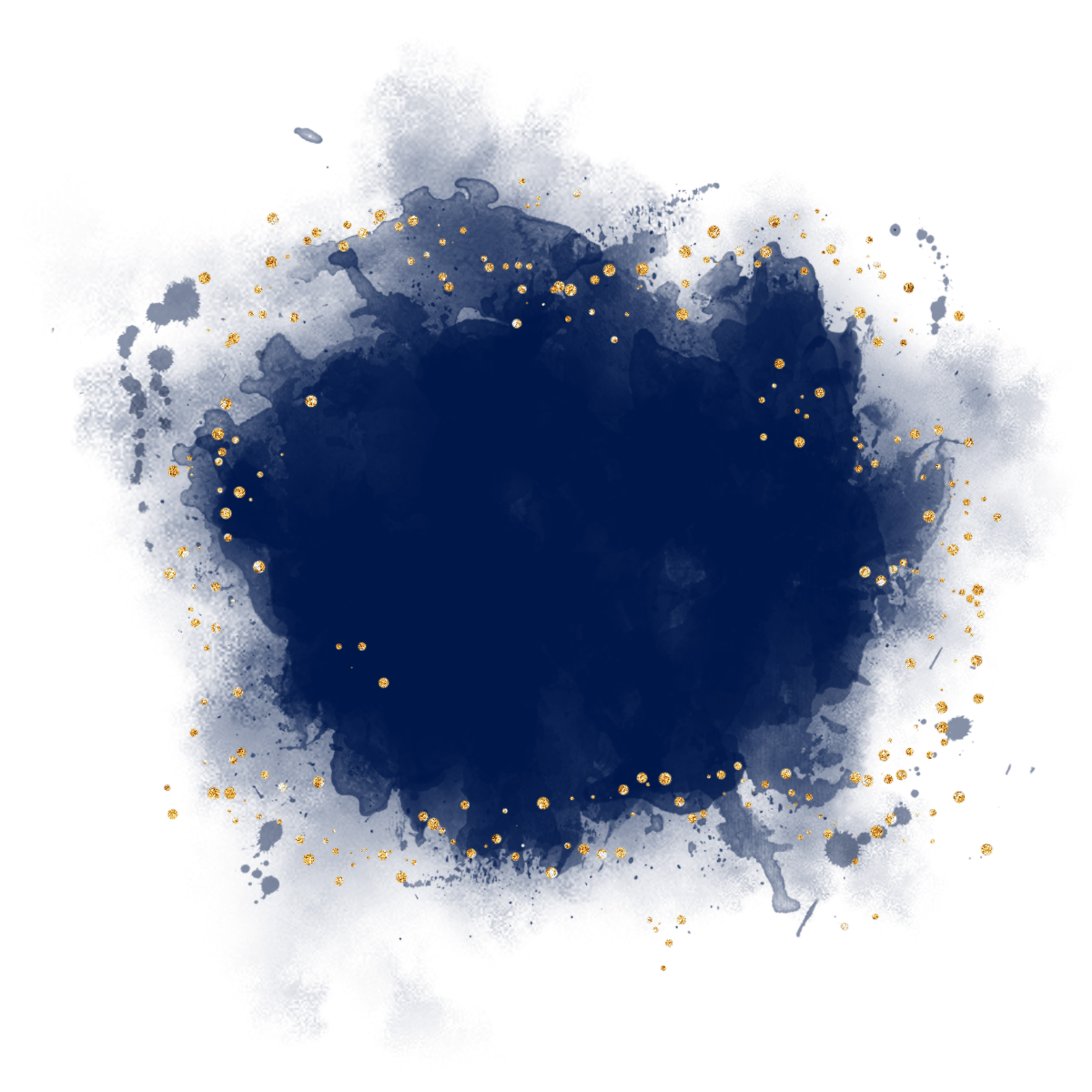 Don’t wait for the
第贰部分
Take the moment and make it
perfect
美好时刻
美好时刻
There are many variations of passages of Lorem Ipsum available,
e7d195523061f1c0c2b73831c94a3edc981f60e396d3e182073EE1468018468A7F192AE5E5CD515B6C3125F8AF6E4EE646174E8CF0B46FD19828DCE8CDA3B3A044A74F0E769C5FA8CB87AB6FC303C8BA3785FAC64AF5424785C80615233B8BFBBF93FB15EF9F2842CC31512510A59567CDFC09C4B330B78657F3B5013869B76B2251005608998399849F59FA1FABB539
Lorem ipsum dolor sit amet, consectetur adipiscing elit. Fusce suscipit neque non libero aliquam, ut facilisis lacus pretium. Sed imperdiet tincidunt velit laoreet facilisis.
321K
123K
989K
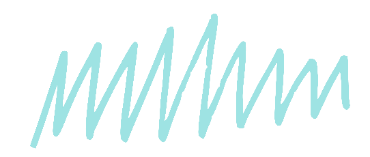 There are many variations of passages of Lorem Ipsum available, but the majority have suffered alteration in some form, by injected humour, or randomised words which don't look even slightly believable. If you are going to use a passage of Lorem Ipsum, you need to be sure there isn't anything embarrassing hidden in the middle of text. hidden in the middle of text.
CREATIVE PROJECT
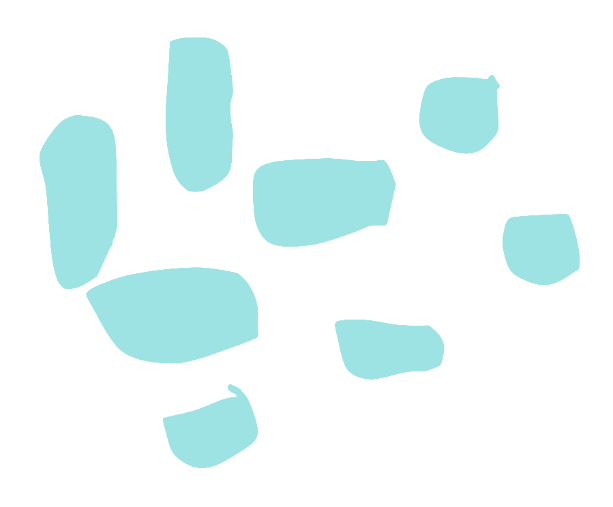 美好时刻
e7d195523061f1c0c2b73831c94a3edc981f60e396d3e182073EE1468018468A7F192AE5E5CD515B6C3125F8AF6E4EE646174E8CF0B46FD19828DCE8CDA3B3A044A74F0E769C5FA8CB87AB6FC303C8BA3785FAC64AF5424785C80615233B8BFBBF93FB15EF9F2842CC31512510A59567CDFC09C4B330B78657F3B5013869B76B2251005608998399849F59FA1FABB539
Creative team
美好时刻
1
Ut wisi enim ad minim veniam, quis nostrud exerci tation ullamcorper ut laoreet dolore magna aliquam erat volutpat.
美好时刻
2
Ut wisi enim ad minim veniam, quis nostrud exerci tation ullamcorper ut laoreet dolore magna aliquam erat volutpat.
Creative team
美好时刻
3
Ut wisi enim ad minim veniam, quis nostrud exerci tation ullamcorper laoreet dolore magna aliquam erat volutpat.
美好时刻
4
Ut wisi enim ad minim veniam, quis nostrud exerci tation ullamcorper laoreet dolore magna aliquam erat volutpat.
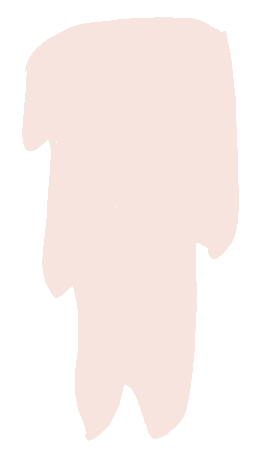 美好时刻
e7d195523061f1c0c2b73831c94a3edc981f60e396d3e182073EE1468018468A7F192AE5E5CD515B6C3125F8AF6E4EE646174E8CF0B46FD19828DCE8CDA3B3A044A74F0E769C5FA8CB87AB6FC303C8BA3785FAC64AF5424785C80615233B8BFBBF93FB15EF9F2842CC31512510A59567CDFC09C4B330B78657F3B5013869B76B2251005608998399849F59FA1FABB539
美好时刻
1
Ut wisi enim ad minim veniam, quis nostrud exerci tation ullamcorper ut laoreet dolore magna aliquam erat volutpat.
Creative team
美好时刻
2
Ut wisi enim ad minim veniam, quis nostrud exerci tation ullamcorper ut laoreet dolore magna aliquam erat volutpat.
美好时刻
3
Ut wisi enim ad minim veniam, quis nostrud exerci tation ullamcorper laoreet dolore magna aliquam erat volutpat.
Creative team
美好时刻
4
Ut wisi enim ad minim veniam, quis nostrud exerci tation ullamcorper laoreet dolore magna aliquam erat volutpat.
Creative team
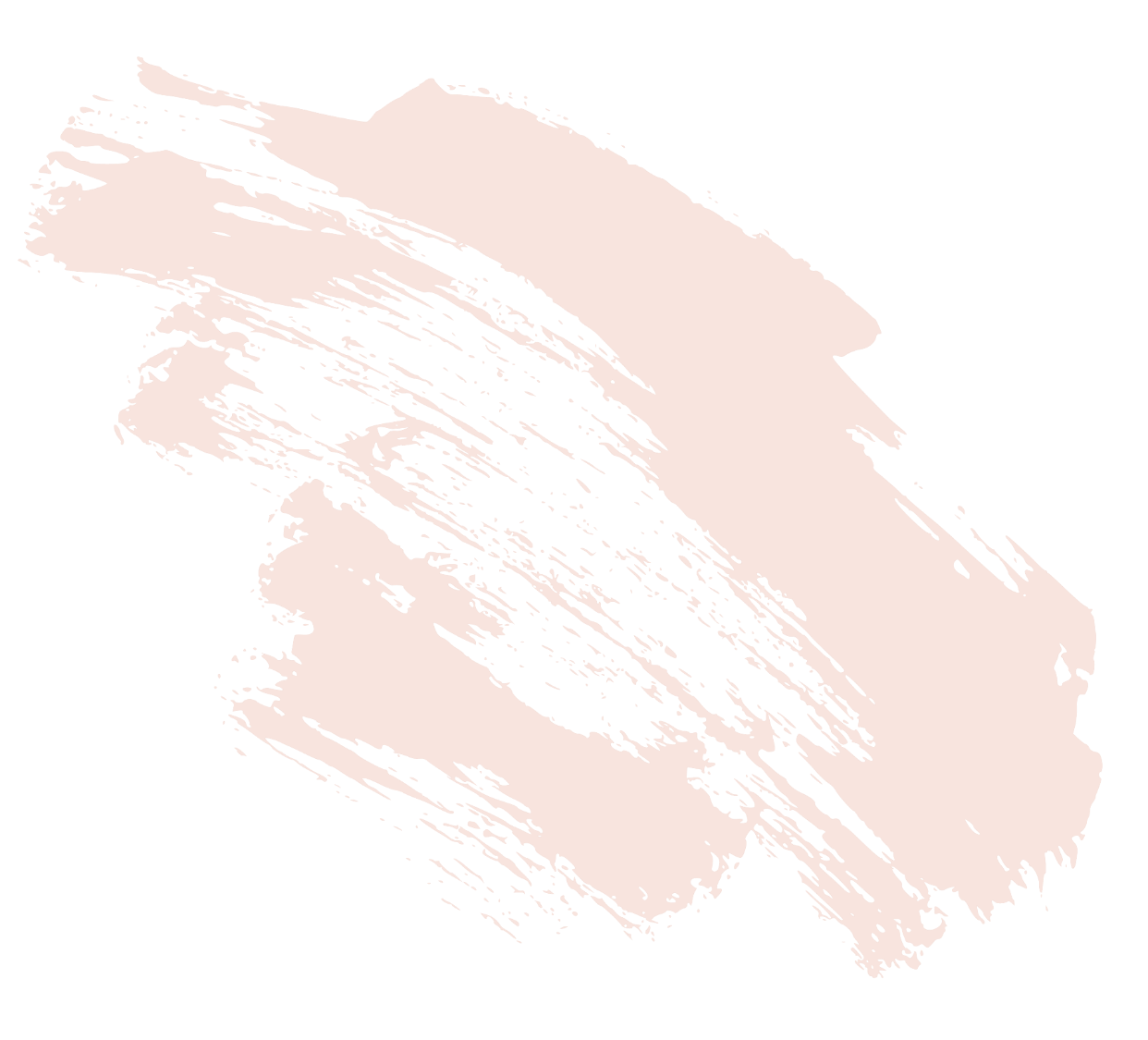 美好时刻
Ut wisi enim ad minim veniam, quis nostrud exerci tation ullamcorper nibh euismod tincidunt ut laoreet dolore magna aliquam erat volutpat. Ut wisi enim ad minim veniam, quis nostrud exerci. exerci tation ullamcorper nibh euismod tincidunt ut .
e7d195523061f1c0c2b73831c94a3edc981f60e396d3e182073EE1468018468A7F192AE5E5CD515B6C3125F8AF6E4EE646174E8CF0B46FD19828DCE8CDA3B3A044A74F0E769C5FA8CB87AB6FC303C8BA3785FAC64AF5424785C80615233B8BFBBF93FB15EF9F2842CC31512510A59567CDFC09C4B330B78657F3B5013869B76B2251005608998399849F59FA1FABB539
Peter Douglas
Designer
Peter Douglas
Peter Douglas
Designer
Designer
美好时刻
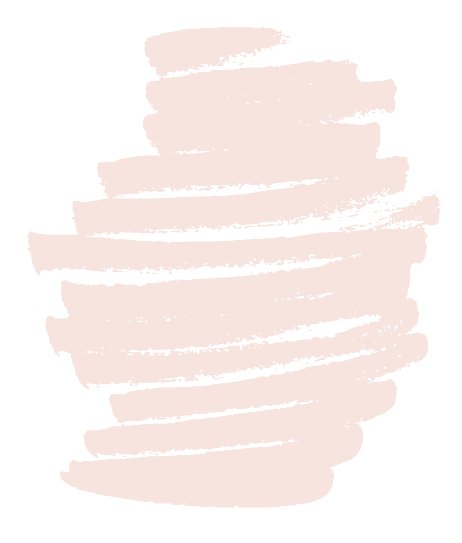 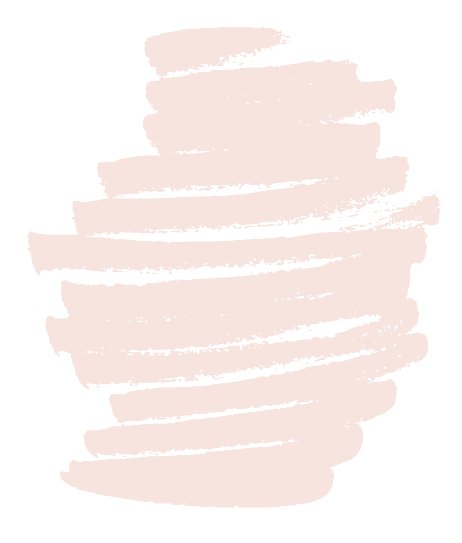 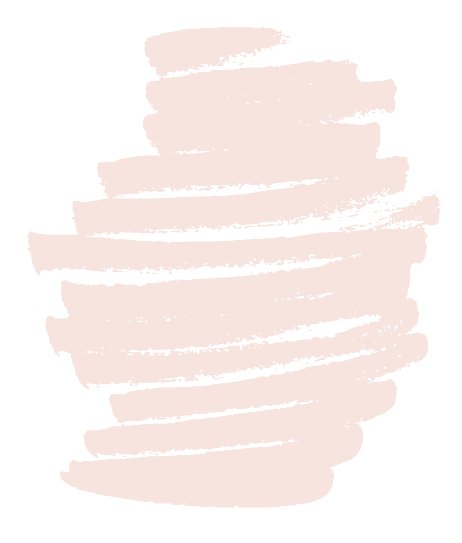 e7d195523061f1c0c2b73831c94a3edc981f60e396d3e182073EE1468018468A7F192AE5E5CD515B6C3125F8AF6E4EE646174E8CF0B46FD19828DCE8CDA3B3A044A74F0E769C5FA8CB87AB6FC303C8BA3785FAC64AF5424785C80615233B8BFBBF93FB15EF9F2842CC31512510A59567CDFC09C4B330B78657F3B5013869B76B2251005608998399849F59FA1FABB539
MNG
MNG
MNG
Creative team
Creative team
美好时刻
美好时刻
美好时刻
Manager
Manager
Manager
Ut wisi enim ad minim veniam, quis nostrud exerci tation ullamcorper nibh euismod tincidunt ut laoreet dolore magna aliquam era
Ut wisi enim ad minim veniam, quis nostrud exerci tation ullamcorper nibh euismod tincidunt ut laoreet dolore magna aliquam era
Ut wisi enim ad minim veniam, quis nostrud exerci tation ullamcorper nibh euismod tincidunt ut laoreet dolore magna aliquam era
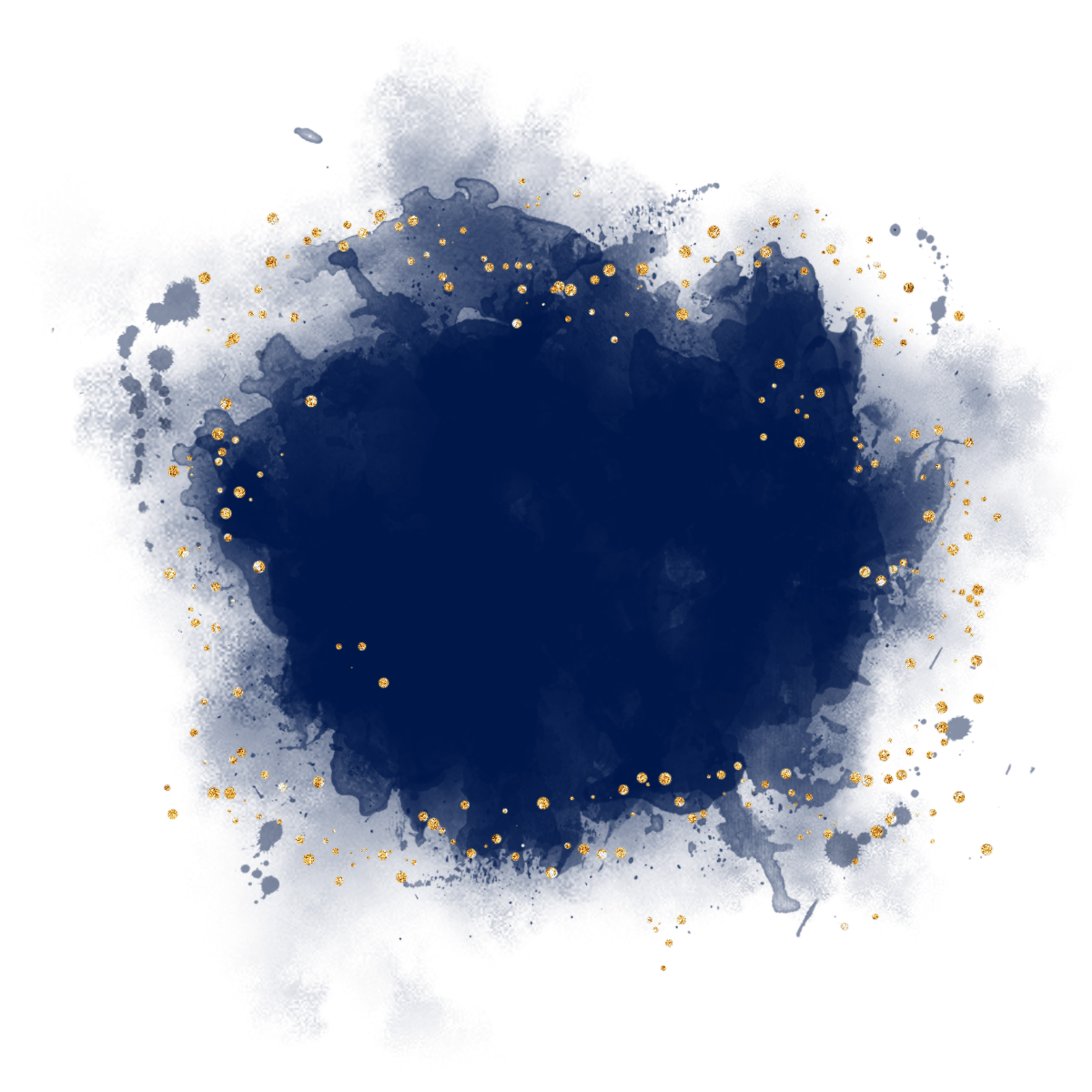 Don’t wait for the
第叁部分
Take the moment and make it
perfect
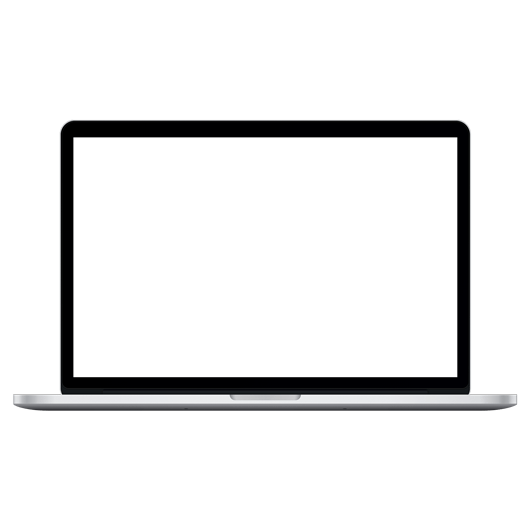 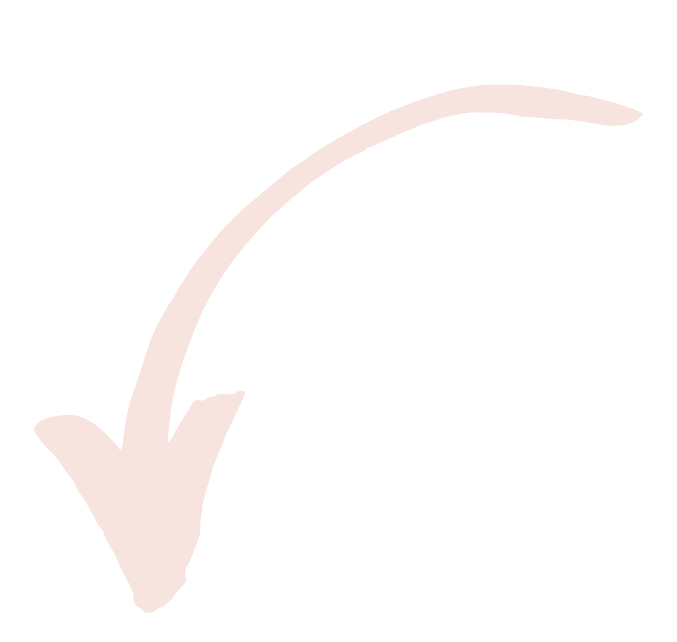 美好时刻
e7d195523061f1c0c2b73831c94a3edc981f60e396d3e182073EE1468018468A7F192AE5E5CD515B6C3125F8AF6E4EE646174E8CF0B46FD19828DCE8CDA3B3A044A74F0E769C5FA8CB87AB6FC303C8BA3785FAC64AF5424785C80615233B8BFBBF93FB15EF9F2842CC31512510A59567CDFC09C4B330B78657F3B5013869B76B2251005608998399849F59FA1FABB539
Lorem ipsum dolor sit amet, conse ctetur conse ctetur amet, conse ctetur cons conse ctetur conse ctetur amet, conse ctetur cons
65%
Lorem ipsum dolor sit amet, cons ectetur adipis cing elit, sed do eiusmod tempor incidi dunt ut labore et dolore magna aliqua. sit amet, conse eiusmod tempor aliqua dolor sit amet consaec tetrie adis piscing
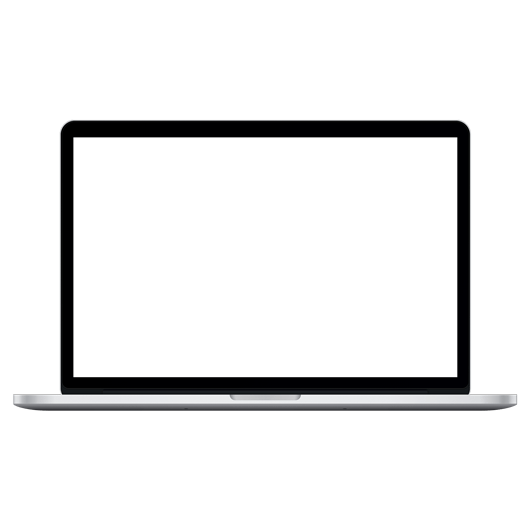 美好时刻
美好时刻
美好时刻
e7d195523061f1c0c2b73831c94a3edc981f60e396d3e182073EE1468018468A7F192AE5E5CD515B6C3125F8AF6E4EE646174E8CF0B46FD19828DCE8CDA3B3A044A74F0E769C5FA8CB87AB6FC303C8BA3785FAC64AF5424785C80615233B8BFBBF93FB15EF9F2842CC31512510A59567CDFC09C4B330B78657F3B5013869B76B2251005608998399849F59FA1FABB539
Lorem Ipsum is simply dummy text for example lorem ipsum dolor sit amet text for example lorem ipsum
Lorem Ipsum is simply dummy text for example lorem ipsum dolor sit amet text for example lorem ipsum
美好时刻
美好时刻
Lorem Ipsum is simply dummy text for example lorem ipsum dolor sit amet text for example lorem
Lorem Ipsum is simply dummy text for example lorem ipsum dolor sit amet text for example lorem
Ut wisi enim ad minim veniam, quis nostrud exerci tation ullamcorper nibh euismod tincidunt ut laoreet dolore magna aliquam erat volutpat. Ut wisi enim ad minim veniam, quis nostrud exerci. exerci tation ullamcorper nibh euismod tincidunt ut .
美好时刻
Few Words About Our Company
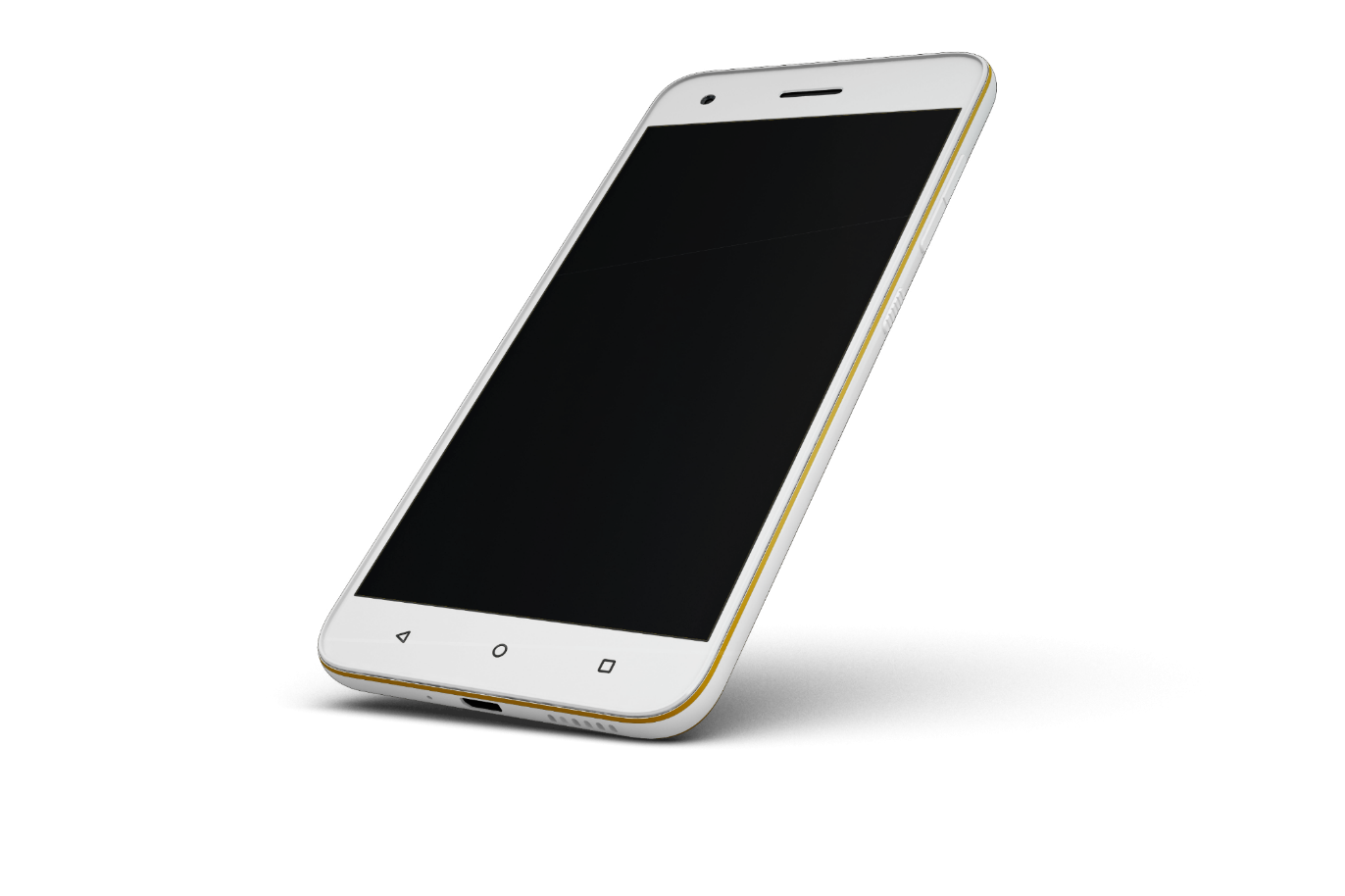 e7d195523061f1c0c2b73831c94a3edc981f60e396d3e182073EE1468018468A7F192AE5E5CD515B6C3125F8AF6E4EE646174E8CF0B46FD19828DCE8CDA3B3A044A74F0E769C5FA8CB87AB6FC303C8BA3785FAC64AF5424785C80615233B8BFBBF93FB15EF9F2842CC31512510A59567CDFC09C4B330B78657F3B5013869B76B2251005608998399849F59FA1FABB539
43%
87%
65%
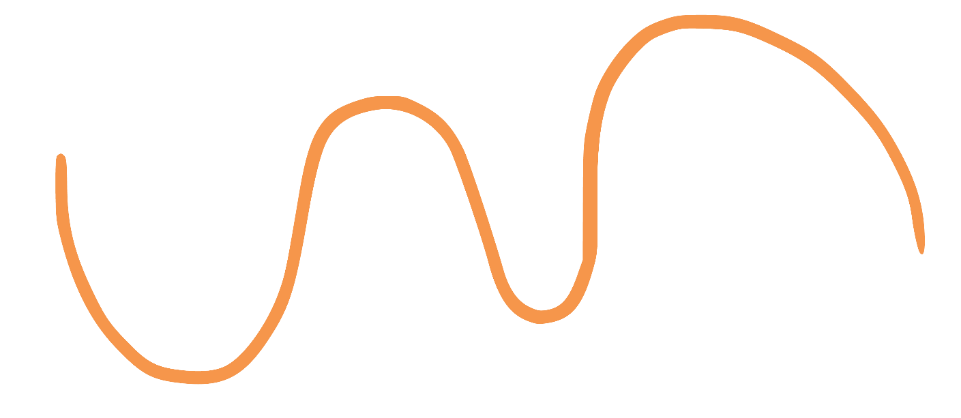 美好时刻
美好时刻
美好时刻
lorem ipsum dolor sit amet, consectetur adipiscing elit, sed do eiusmod tempor incididunt ut labore et dolore magna aliqua. ut enim lorem ipsum dolor sit amet, consectetur adipiscing elit,
美好时刻
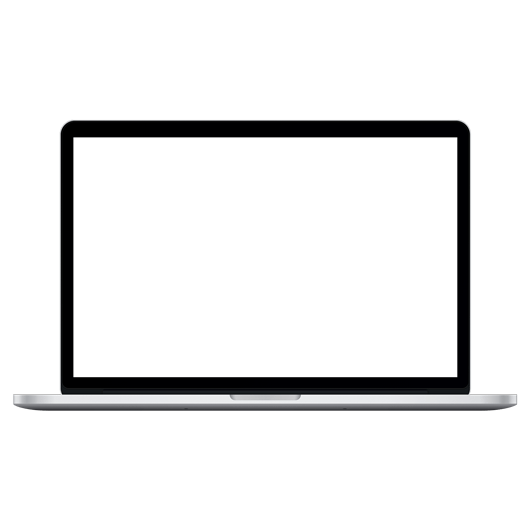 Ut wisi enim ad minim veniam, quis nostrud exerci tation ullamcorper nibh euismod tincidunt ut laoreet dolore magna aliquam erat volutpat. Ut wisi enim ad minim veniam,
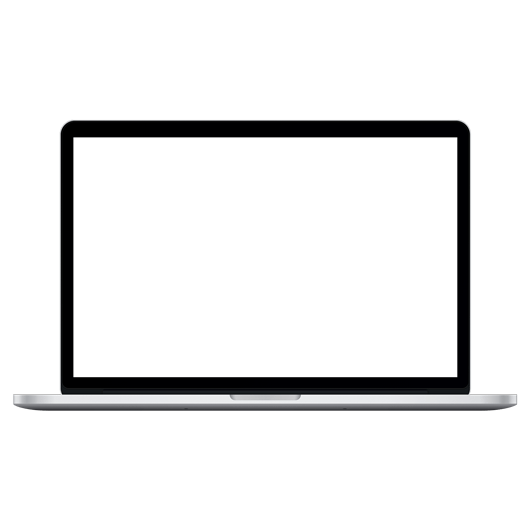 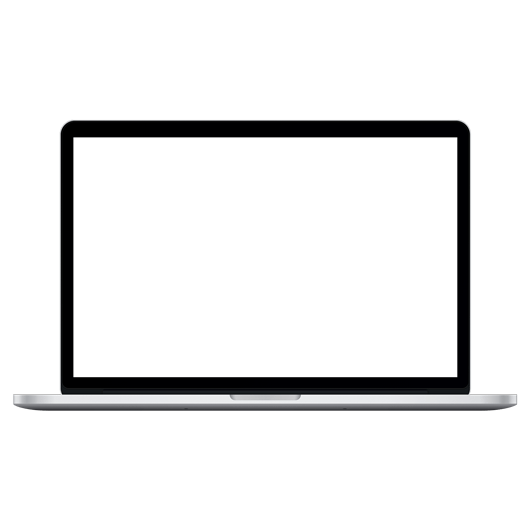 e7d195523061f1c0c2b73831c94a3edc981f60e396d3e182073EE1468018468A7F192AE5E5CD515B6C3125F8AF6E4EE646174E8CF0B46FD19828DCE8CDA3B3A044A74F0E769C5FA8CB87AB6FC303C8BA3785FAC64AF5424785C80615233B8BFBBF93FB15EF9F2842CC31512510A59567CDFC09C4B330B78657F3B5013869B76B2251005608998399849F59FA1FABB539
Creative team
美好时刻
美好时刻
Lorem Ipsum is simply dummy text for example lorem ipsum dolor sit amet text for example lorem ipsum dolor ipsum dolor sit amet text for example lorem ipsum dolor
Lorem Ipsum is simply dummy text for example lorem ipsum dolor sit amet text for example lorem ipsum dolor ipsum dolor sit amet text for example lorem ipsum dolor
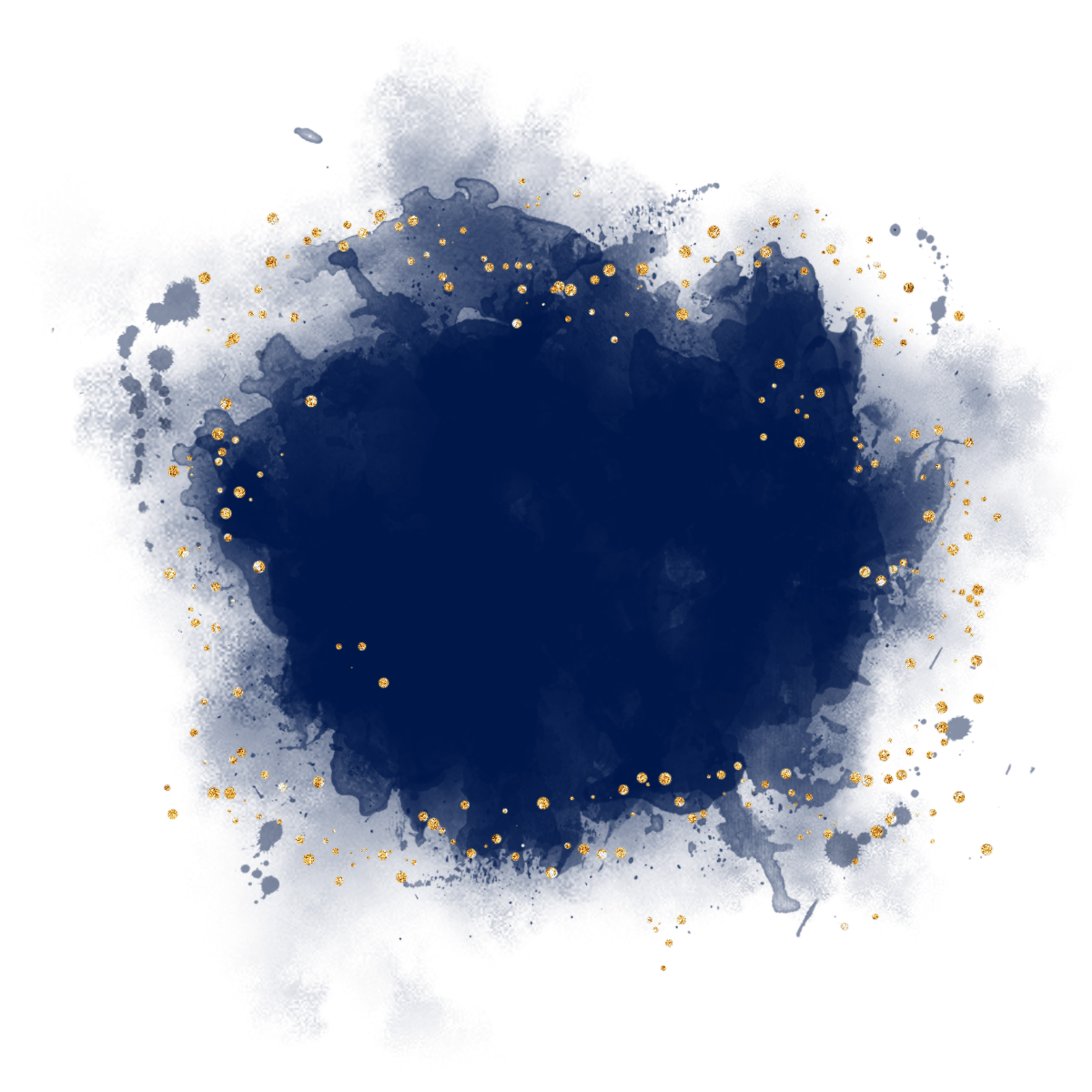 Don’t wait for the
第肆部分
Take the moment and make it
perfect
美好时刻
e7d195523061f1c0c2b73831c94a3edc981f60e396d3e182073EE1468018468A7F192AE5E5CD515B6C3125F8AF6E4EE646174E8CF0B46FD19828DCE8CDA3B3A044A74F0E769C5FA8CB87AB6FC303C8BA3785FAC64AF5424785C80615233B8BFBBF93FB15EF9F2842CC31512510A59567CDFC09C4B330B78657F3B5013869B76B2251005608998399849F59FA1FABB539
Portfolio Gallery
Portfolio Gallery
美好时刻
Lorem ipsum dolor sit amet, consectetur adipiscing elit. Fusce suscipit neque non libero aliquam, ut facilisis lacus pretium. Sed imperdiet tincidunt velit laoreet facilisis.
Lorem ipsum dolor sit amet, consectetur adipiscing elit. Fusce suscipit neque non libero aliquam, ut facilisis lacus pretium. Sed imperdiet tincidunt velit laoreet facilisis.
Lorem ipsum dolor sit amet, consectetur adipiscing elit. Curabitur elementum posuere pretium. Quisque nibh dolor, dignissim ac dignissim ut, luctus ac urna. Aliquam aliquet non massa quis tincidunt. Mauris ullamcorper jus
Creative team
e7d195523061f1c0c2b73831c94a3edc981f60e396d3e182073EE1468018468A7F192AE5E5CD515B6C3125F8AF6E4EE646174E8CF0B46FD19828DCE8CDA3B3A044A74F0E769C5FA8CB87AB6FC303C8BA3785FAC64AF5424785C80615233B8BFBBF93FB15EF9F2842CC31512510A59567CDFC09C4B330B78657F3B5013869B76B2251005608998399849F59FA1FABB539
美好时刻
Few Words About Our Company
Portfolio Gallery
Portfolio Gallery
Lorem ipsum dolor sit amet, consectetur adipiscing elit. Fusce suscipit neque non libero aliquam, ut facilisis lacus pretium. Sed imperdiet tincidunt velit laoreet facilisis.
Lorem ipsum dolor sit amet, consectetur adipiscing elit. Fusce suscipit neque non libero aliquam, ut facilisis lacus pretium. Sed imperdiet tincidunt velit laoreet facilisis.
美好时刻
e7d195523061f1c0c2b73831c94a3edc981f60e396d3e182073EE1468018468A7F192AE5E5CD515B6C3125F8AF6E4EE646174E8CF0B46FD19828DCE8CDA3B3A044A74F0E769C5FA8CB87AB6FC303C8BA3785FAC64AF5424785C80615233B8BFBBF93FB15EF9F2842CC31512510A59567CDFC09C4B330B78657F3B5013869B76B2251005608998399849F59FA1FABB539
Insert Title Here
Lorem ipsum dolor sit amet, consectetur sed libero in magna ultricies. magna ultricies.
Creative team
Insert Title Here
Lorem ipsum dolor sit amet, consectetur sed libero in magna ultricies. magna ultricies.
Insert Title Here
Lorem ipsum dolor sit amet, consectetur sed libero in magna ultricies. magna ultricies.
e7d195523061f1c0c2b73831c94a3edc981f60e396d3e182073EE1468018468A7F192AE5E5CD515B6C3125F8AF6E4EE646174E8CF0B46FD19828DCE8CDA3B3A044A74F0E769C5FA8CB87AB6FC303C8BA3785FAC64AF5424785C80615233B8BFBBF93FB15EF9F2842CC31512510A59567CDFC09C4B330B78657F3B5013869B76B2251005608998399849F59FA1FABB539
美好时刻
美好时刻
美好时刻
美好时刻
Lorem Ipsum is simply dummy text for example lorem dummy text for example lorem dummy text for example loremt for example lorem
Lorem Ipsum is simply dummy text for example lorem dummy text for example lorem dummy text for example loremt for example lorem
Lorem Ipsum is simply dummy text for example lorem dummy text for example lorem dummy text for example loremt for example lorem
Lorem Ipsum is simply dummy text for example lorem dummy text for example lorem dummy text for example loremt for example lorem
美好时刻
美好时刻
美好时刻
美好时刻
$762M
$390M
Insert Title Here
Lorem ipsum dolor
Lorem ipsum dolor
Lorem ipsum dolor sit amet, consectetur sed libero in magna
Lorem ipsum dolor sit amet, conse ctetur adipisc ing elit, sed do eiusmod tempor incididunt ut labore et dolore magna aliqua. Ut enim ad minim labore
e7d195523061f1c0c2b73831c94a3edc981f60e396d3e182073EE1468018468A7F192AE5E5CD515B6C3125F8AF6E4EE646174E8CF0B46FD19828DCE8CDA3B3A044A74F0E769C5FA8CB87AB6FC303C8BA3785FAC64AF5424785C80615233B8BFBBF93FB15EF9F2842CC31512510A59567CDFC09C4B330B78657F3B5013869B76B2251005608998399849F59FA1FABB539
Insert Title Here
Lorem ipsum dolor sit amet, consectetur sed libero in magna
Insert Title Here
Creative team
Lorem ipsum dolor sit amet, consectetur sed libero in magna
美好时刻
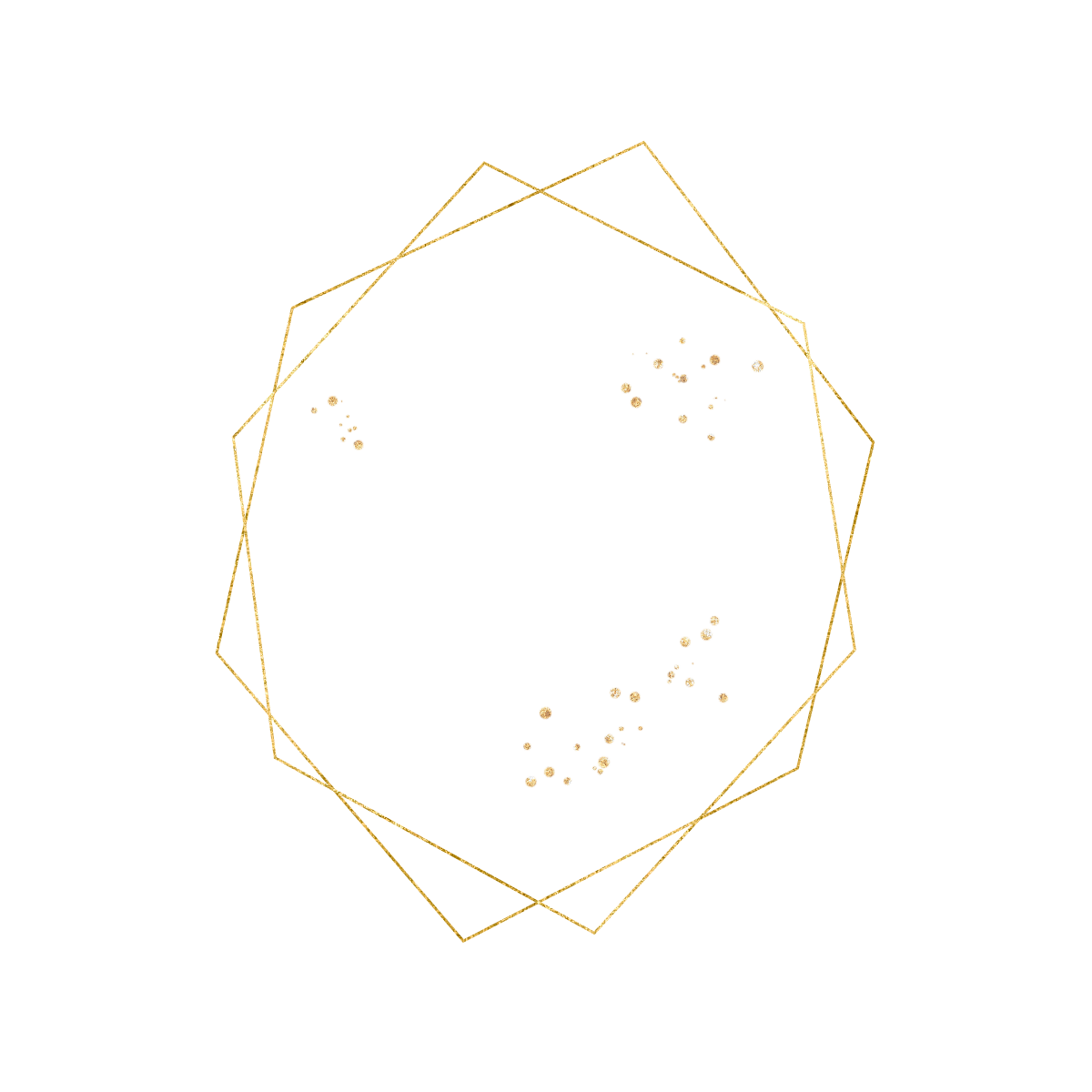 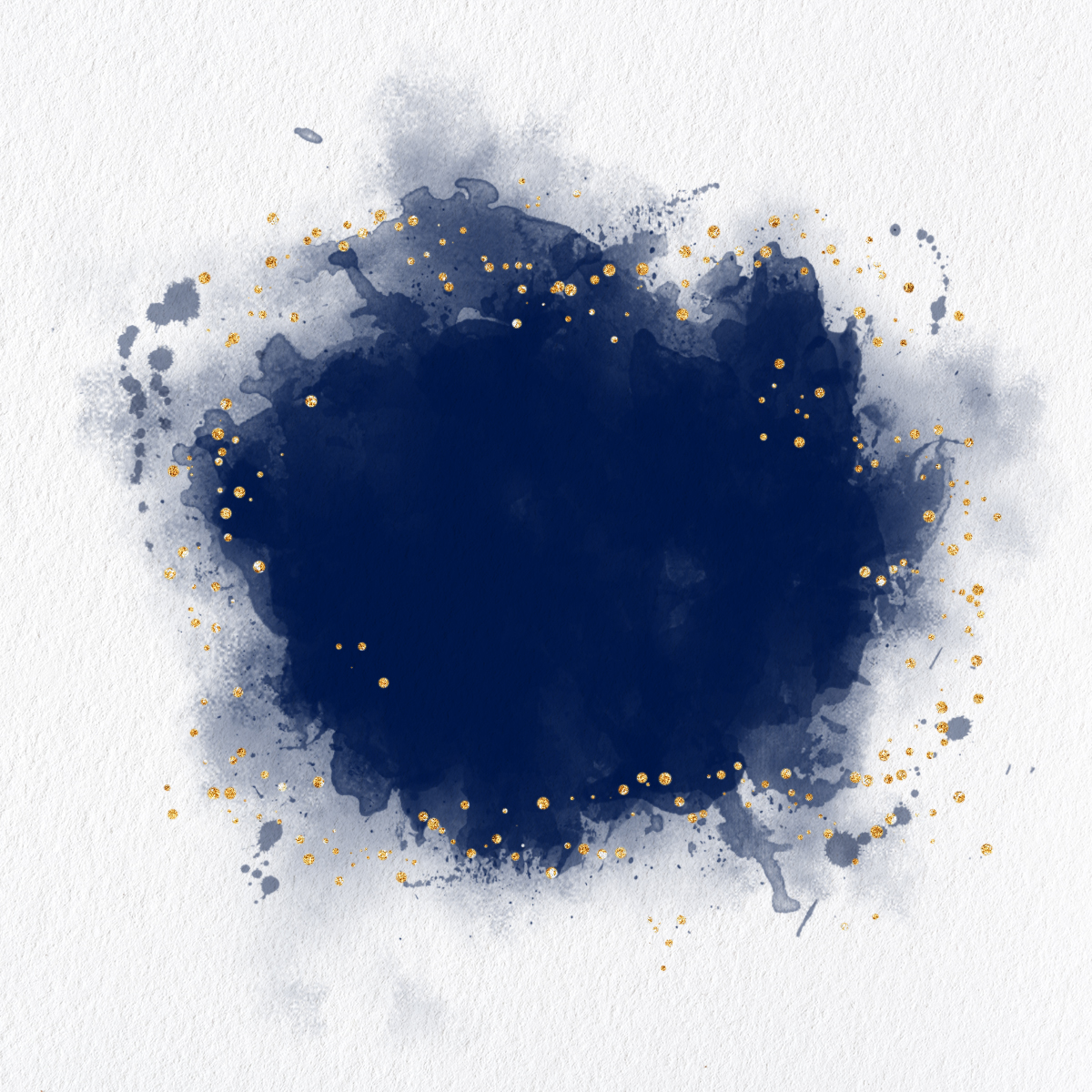 Don’t wait for the
后会无期
Take the moment and make it
perfect